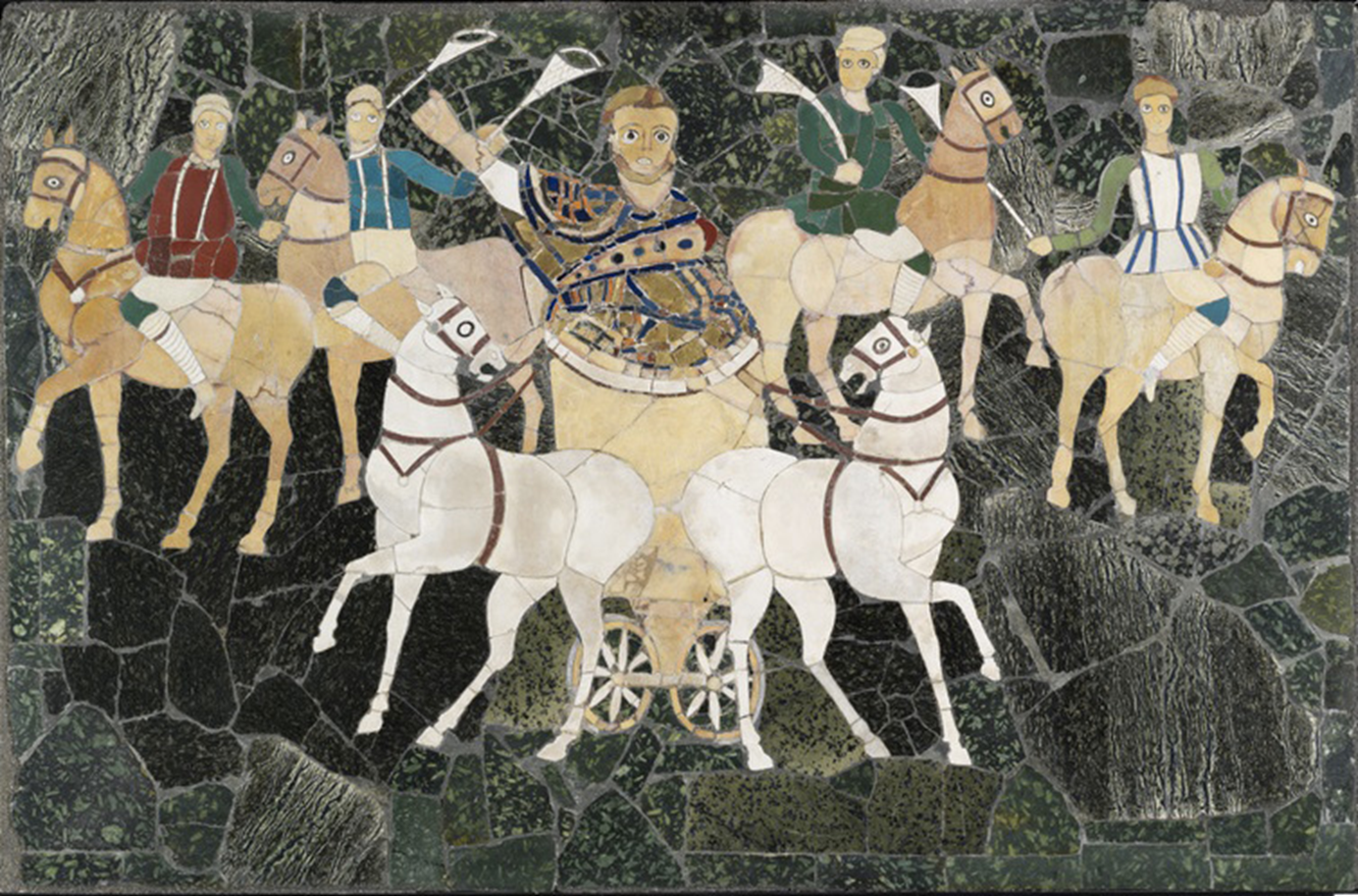 Viaggio Rete Archeologia
ROMA 5-6-7- ottobre 2023


LO SPORT NELL’ANTICHITA’
1° giorno:
Stadio di Domiziano e  monumenti del Campo Marzio
Pantheon – Tempio di Adriano – Colonna Antonina
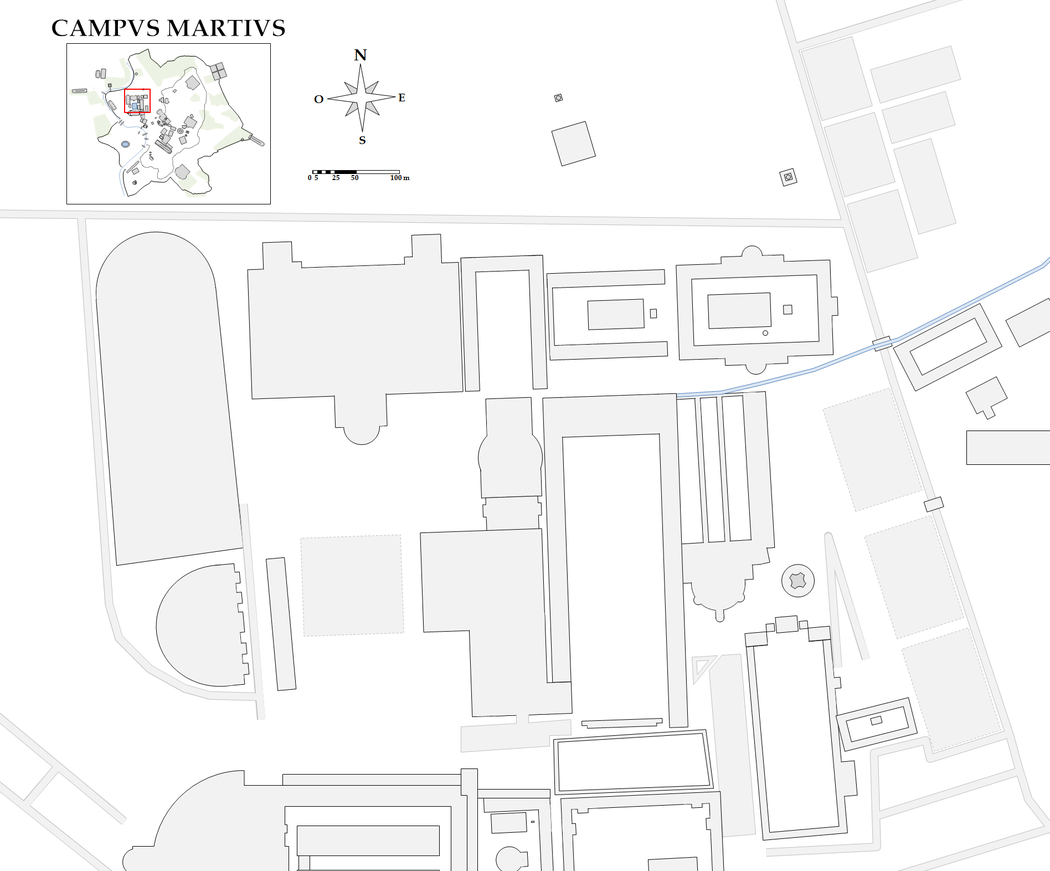 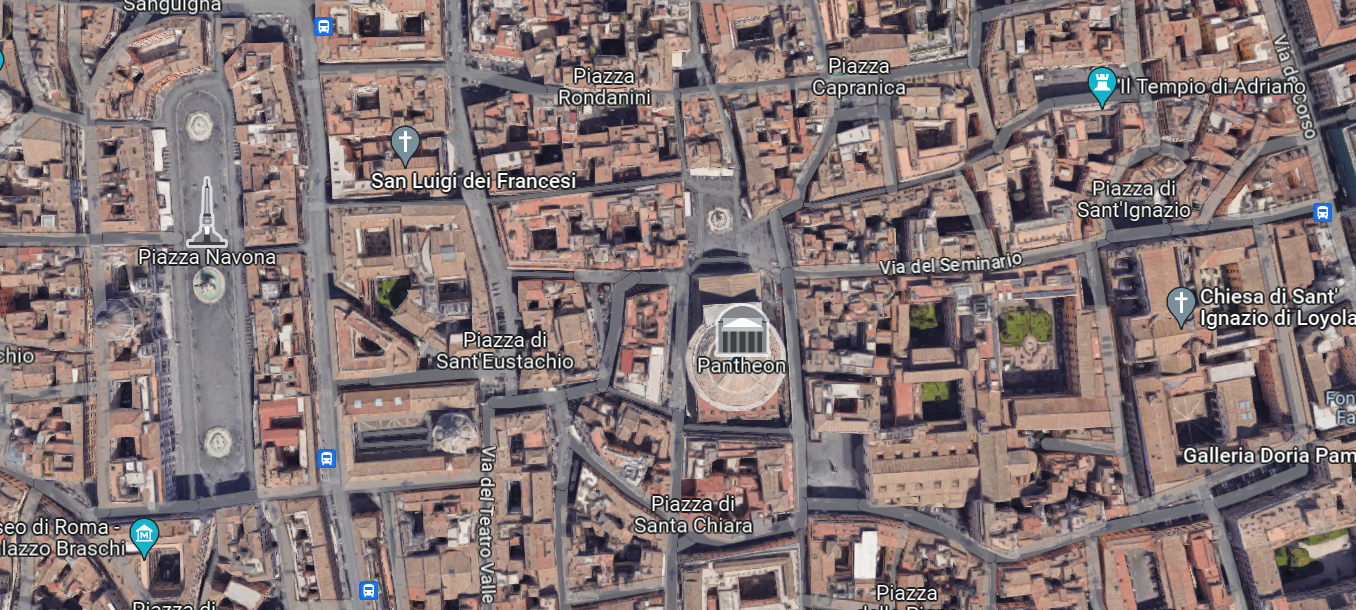 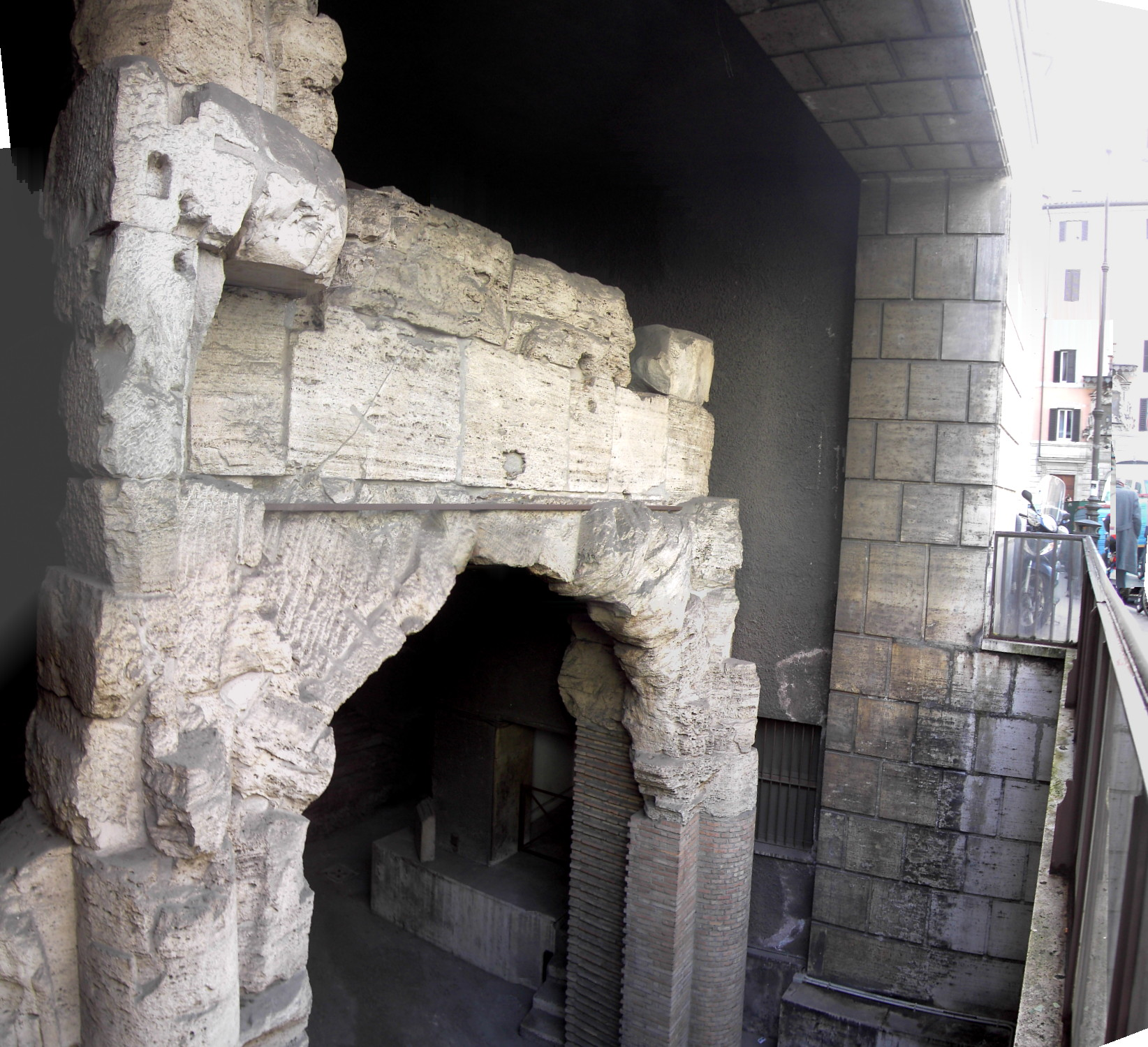 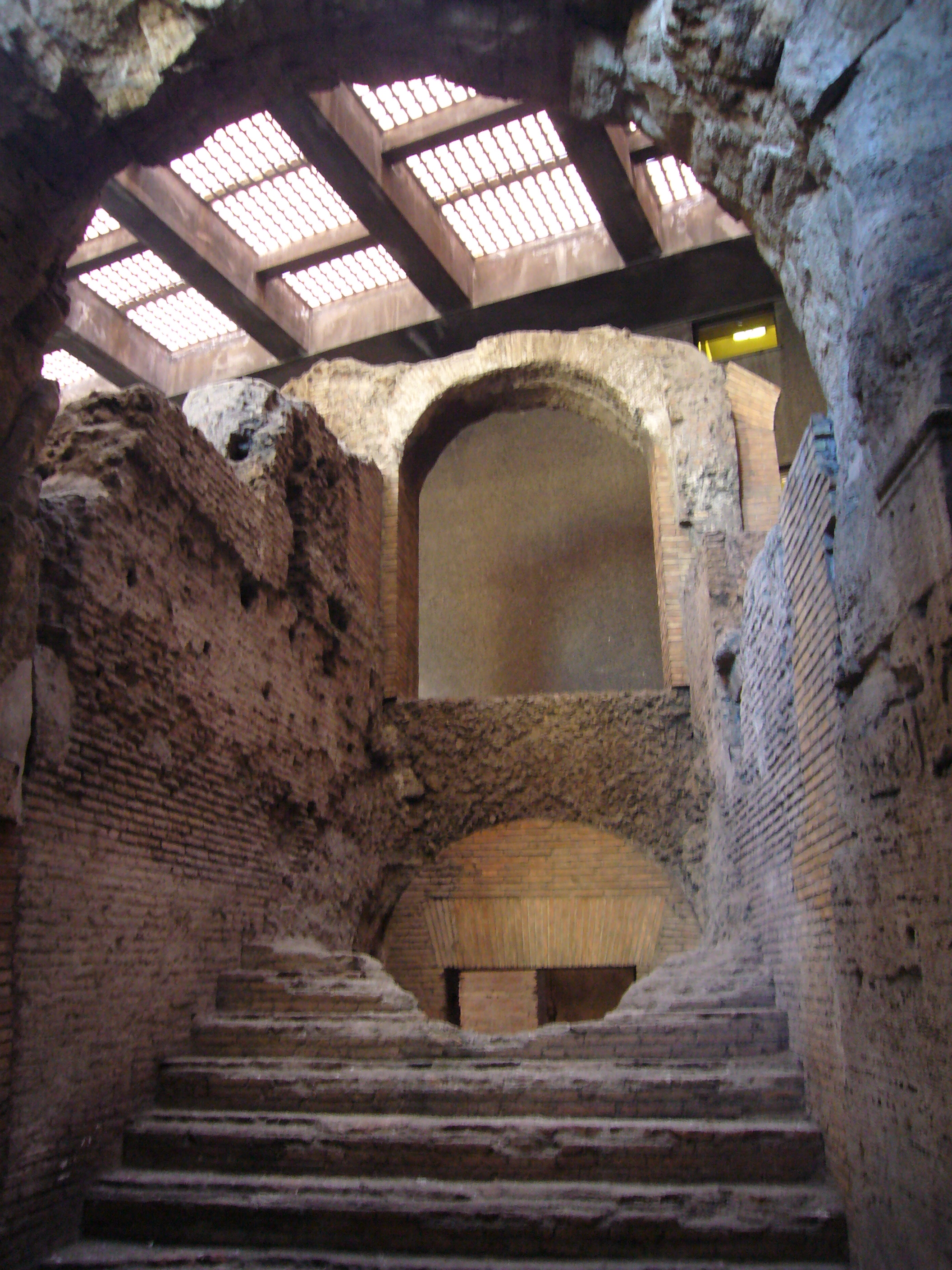 Stadio di Domiziano: 
Ingresso e scalinata principale – Area Archeologica
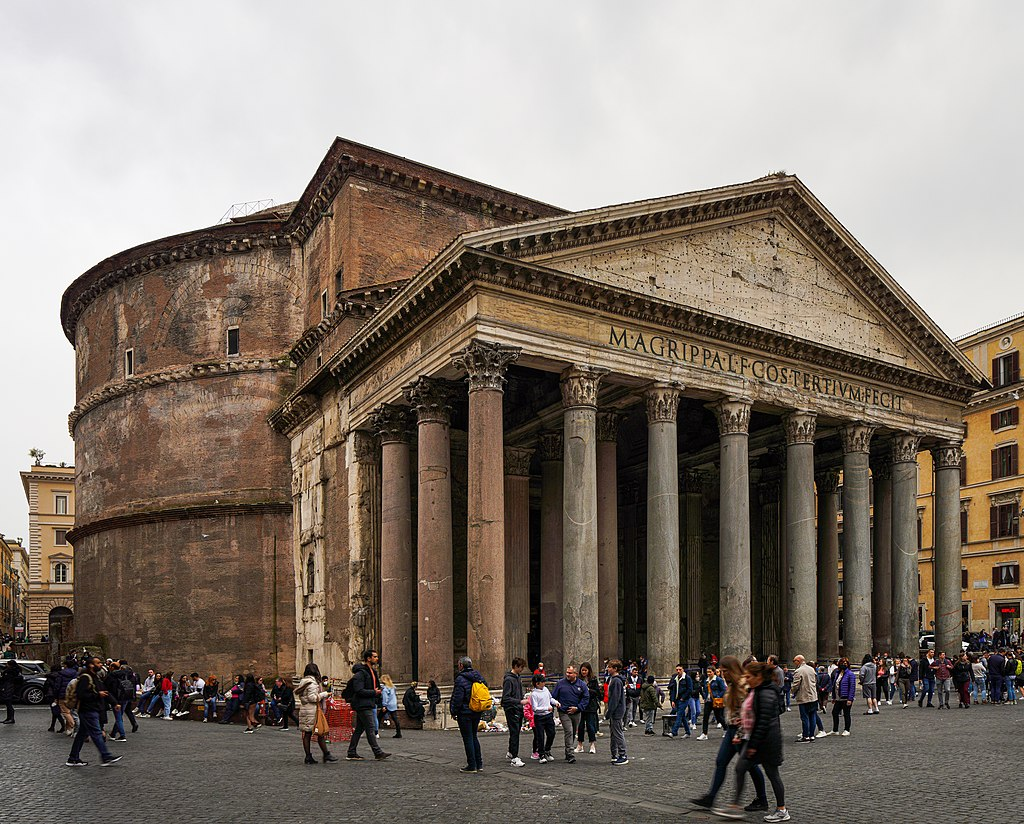 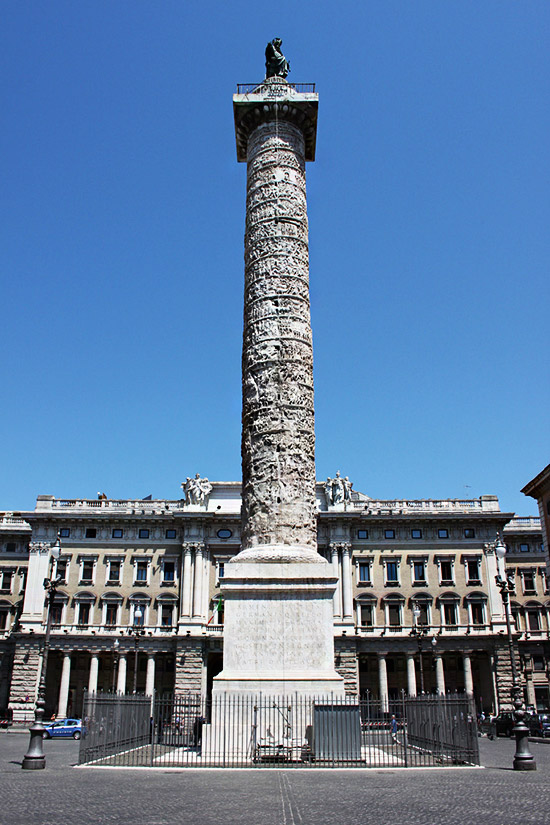 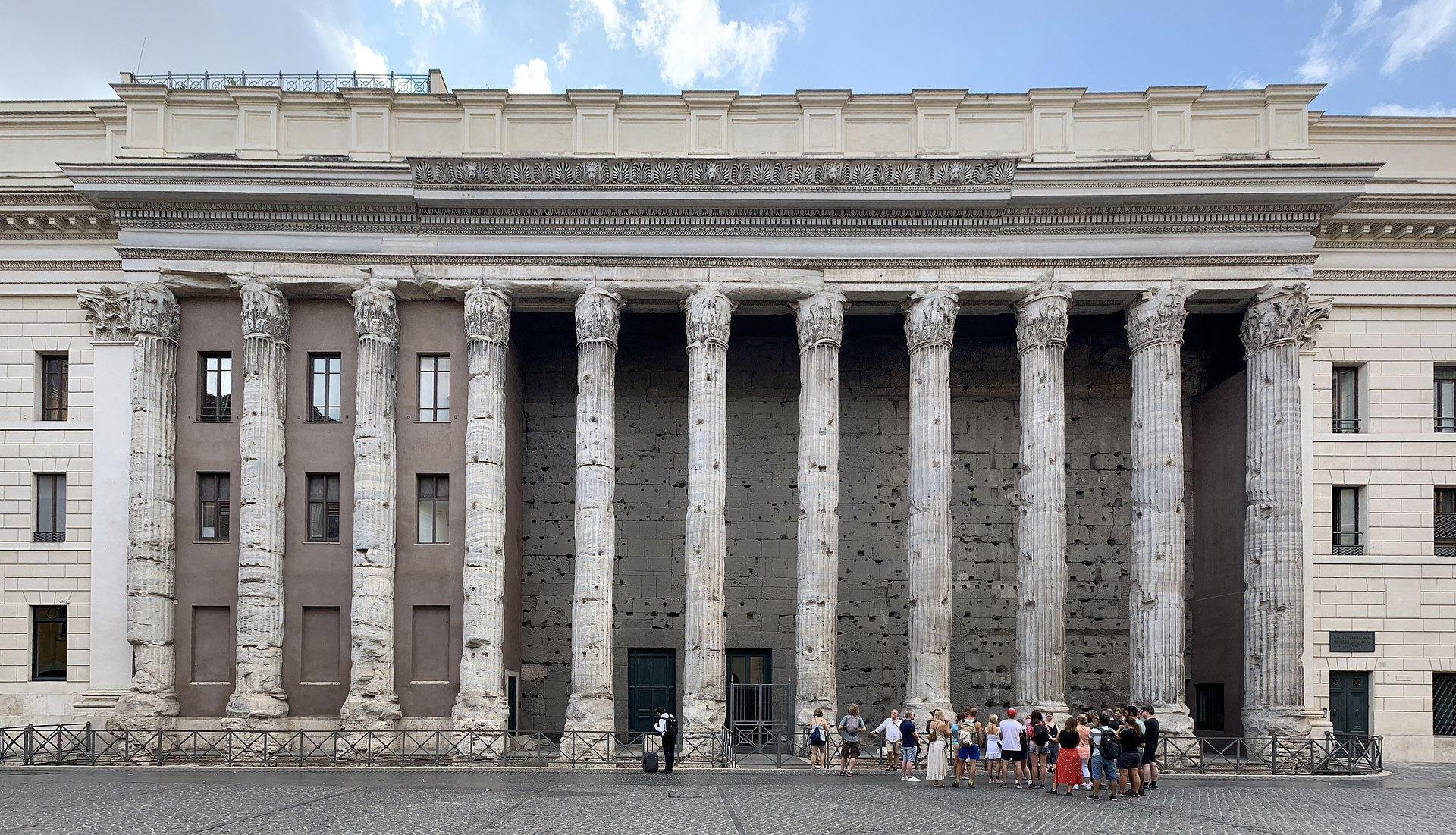 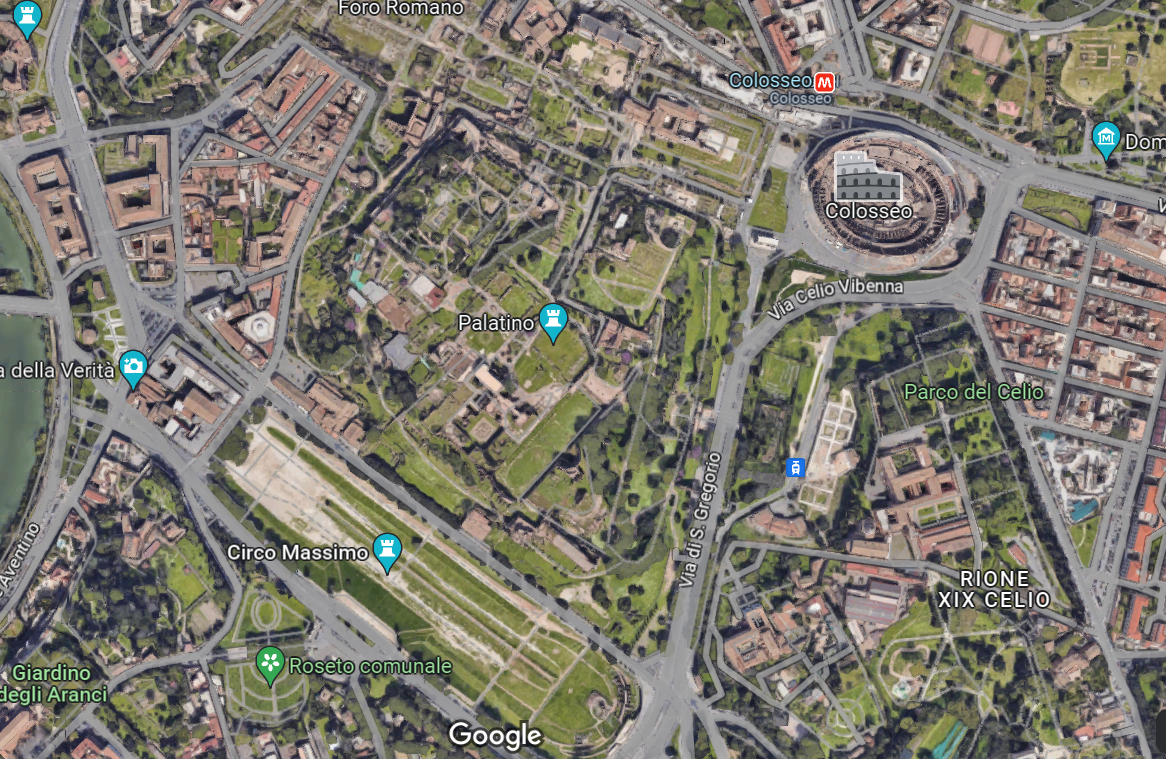 2° Giorno:
Terme di Caracalla
Palatino e Circo Massimo
Anfiteatro Flavio e Fori imperiali
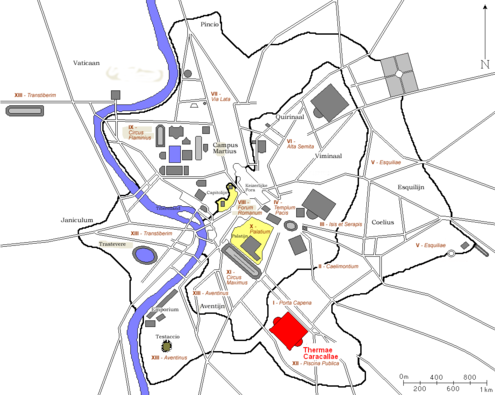 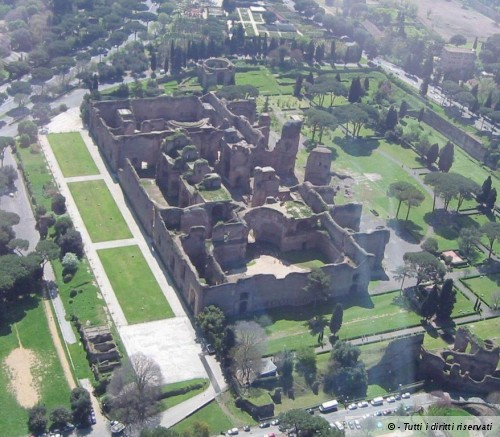 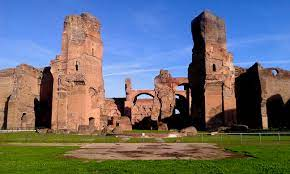 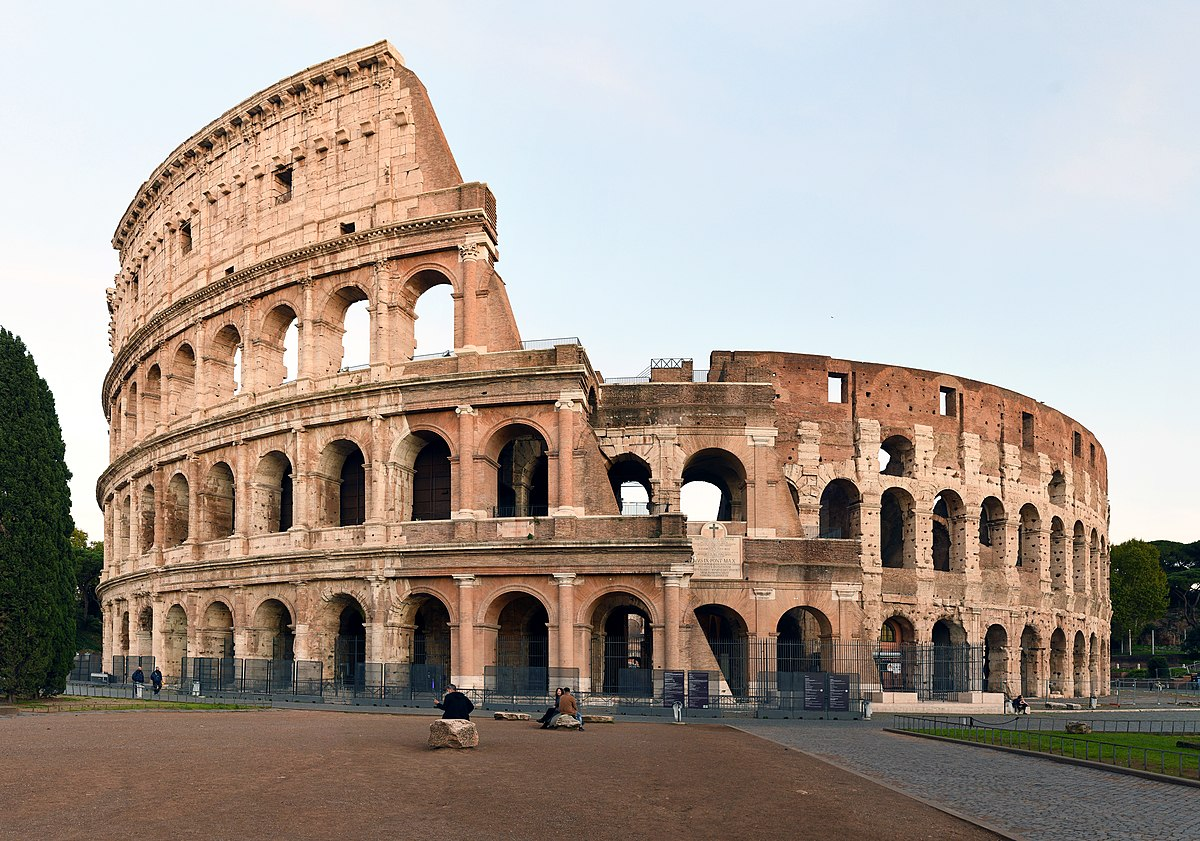 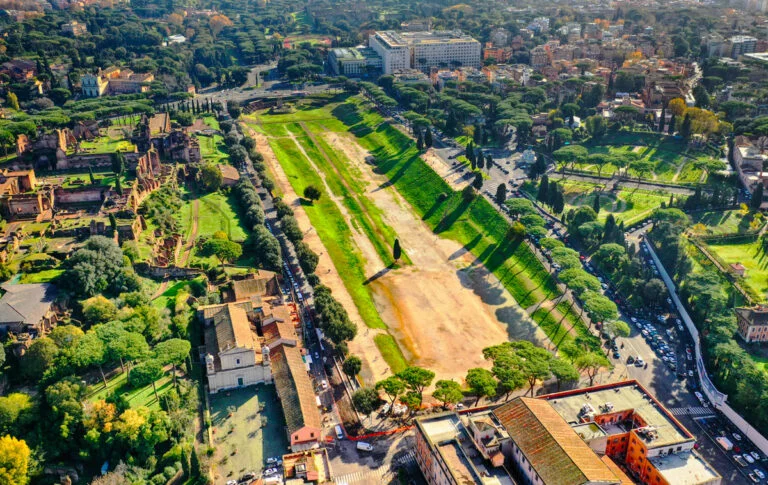 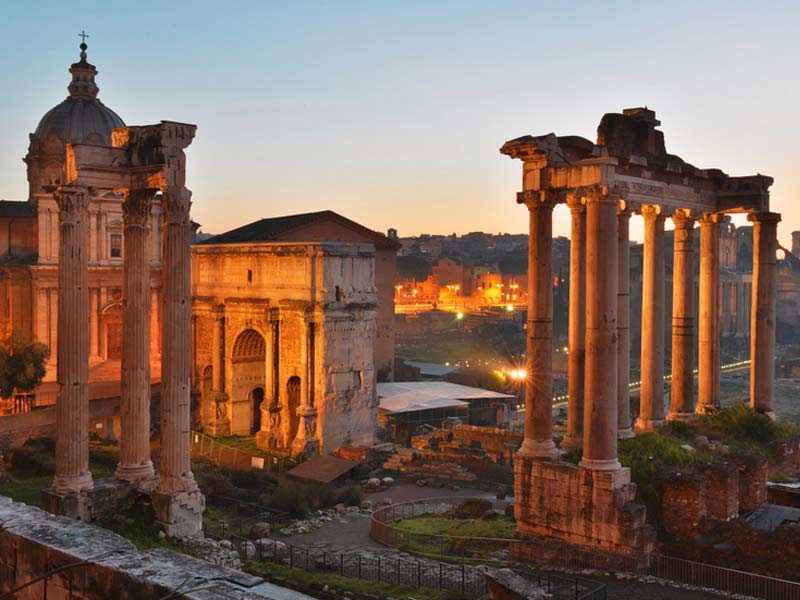 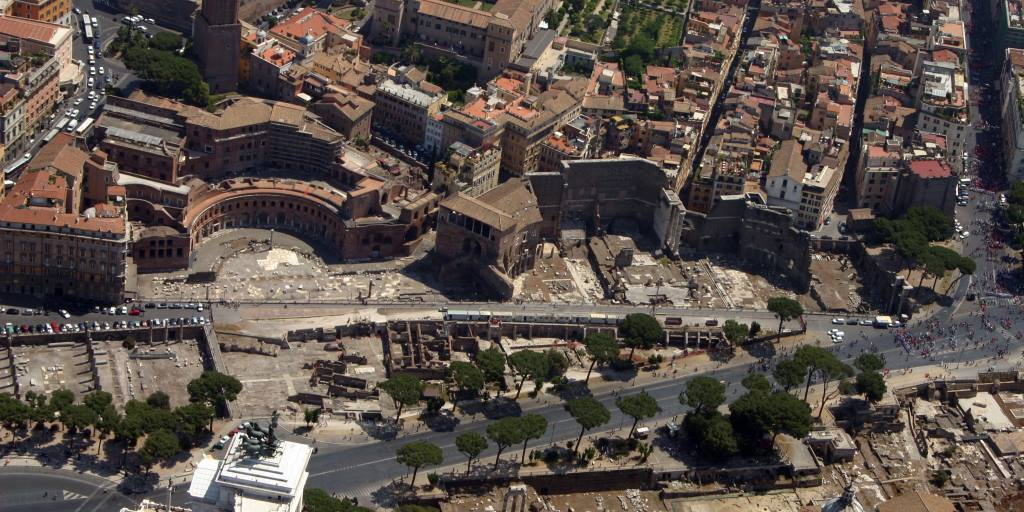 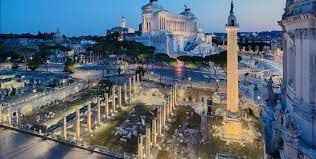 3 giorno:
Museo Nazionale Romano Palazzo Massimo
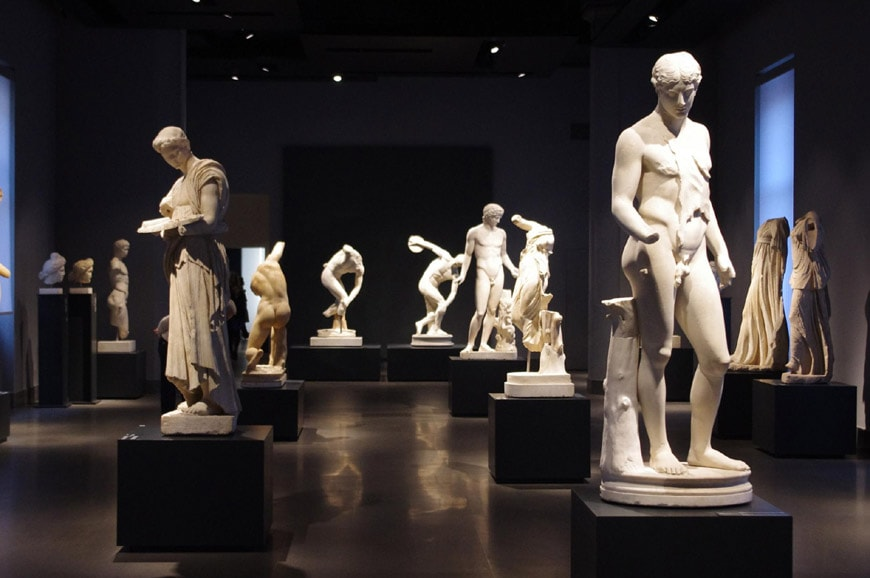 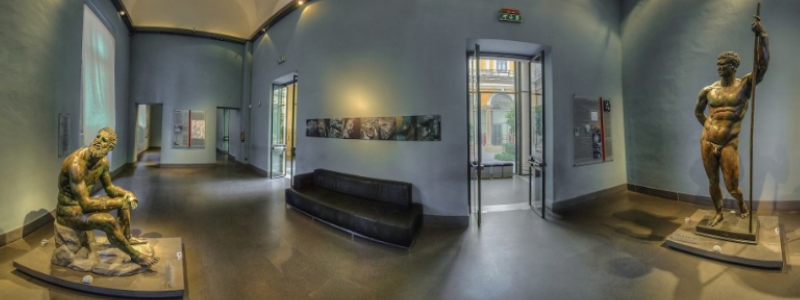 Collezione statue antiche
Pitture della casa di Livia
Mosaico dell’auriga
Opus sectile con scena d circo
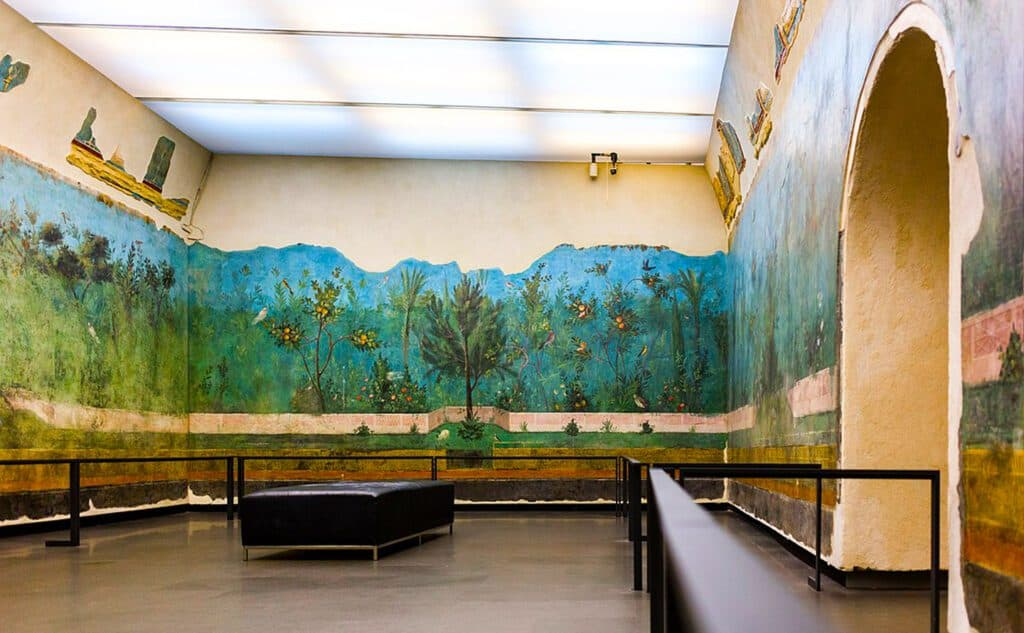 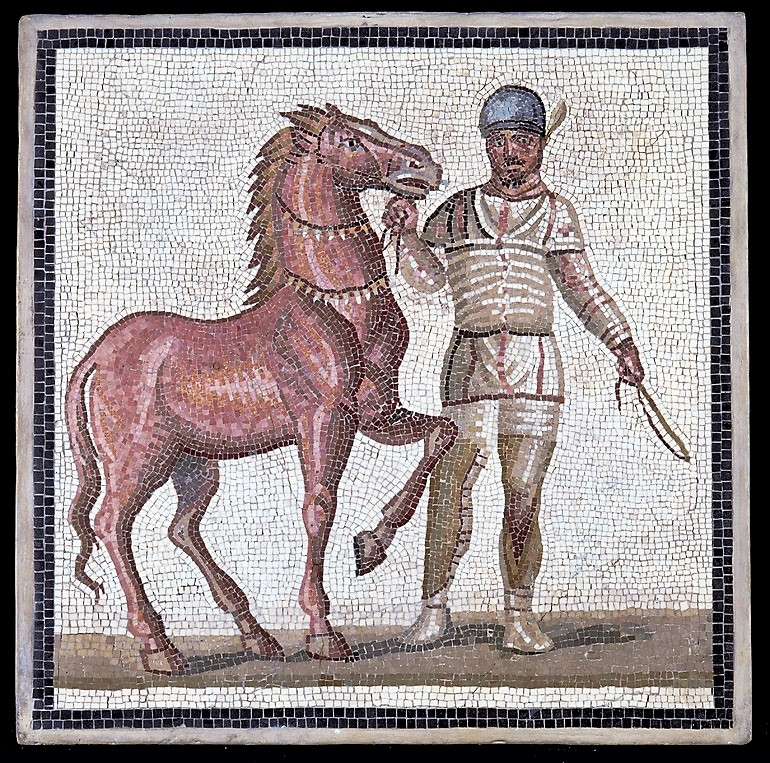 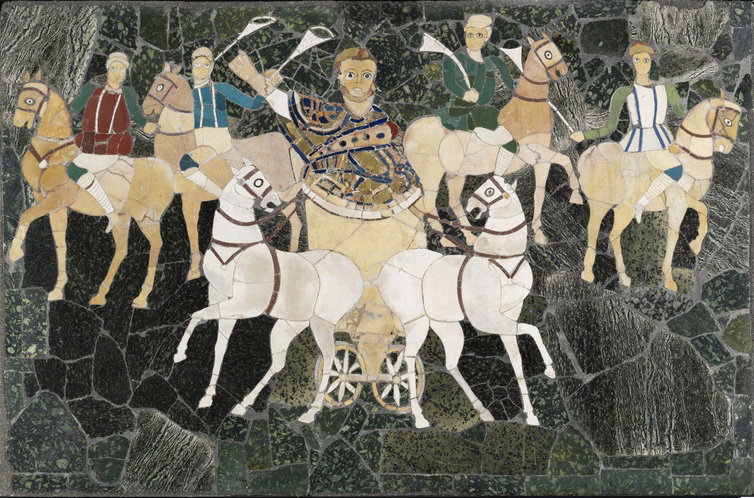